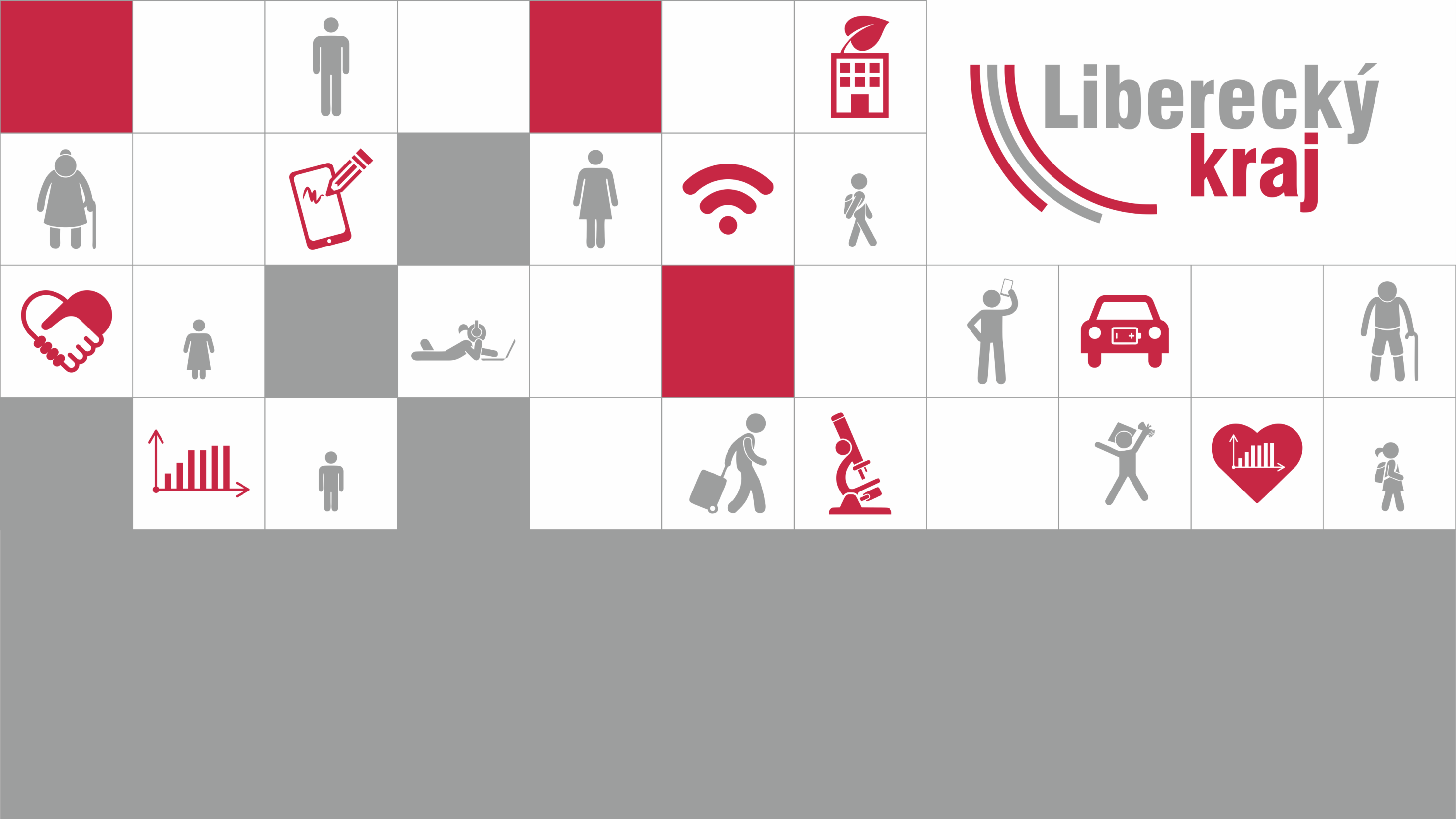 Chytřejší Liberecký kraj – AKČNÍ PLÁNRada VVI20.11.2019Petr Dobrovský, ARR
Koncepce Chytřejší Liberecký kraj … a Akční plán
Sektorová střednědobá strategie Libereckého kraje
Chytré technologie zejména při správě majetku a kompetencí LK

Zadavatel:		Odbor regionálního rozvoje a evropských projektů
Zpracovatel:	ARR (+BeePartner)

2 etapy: 	Koncepce	2018 
		Akční plán	2019
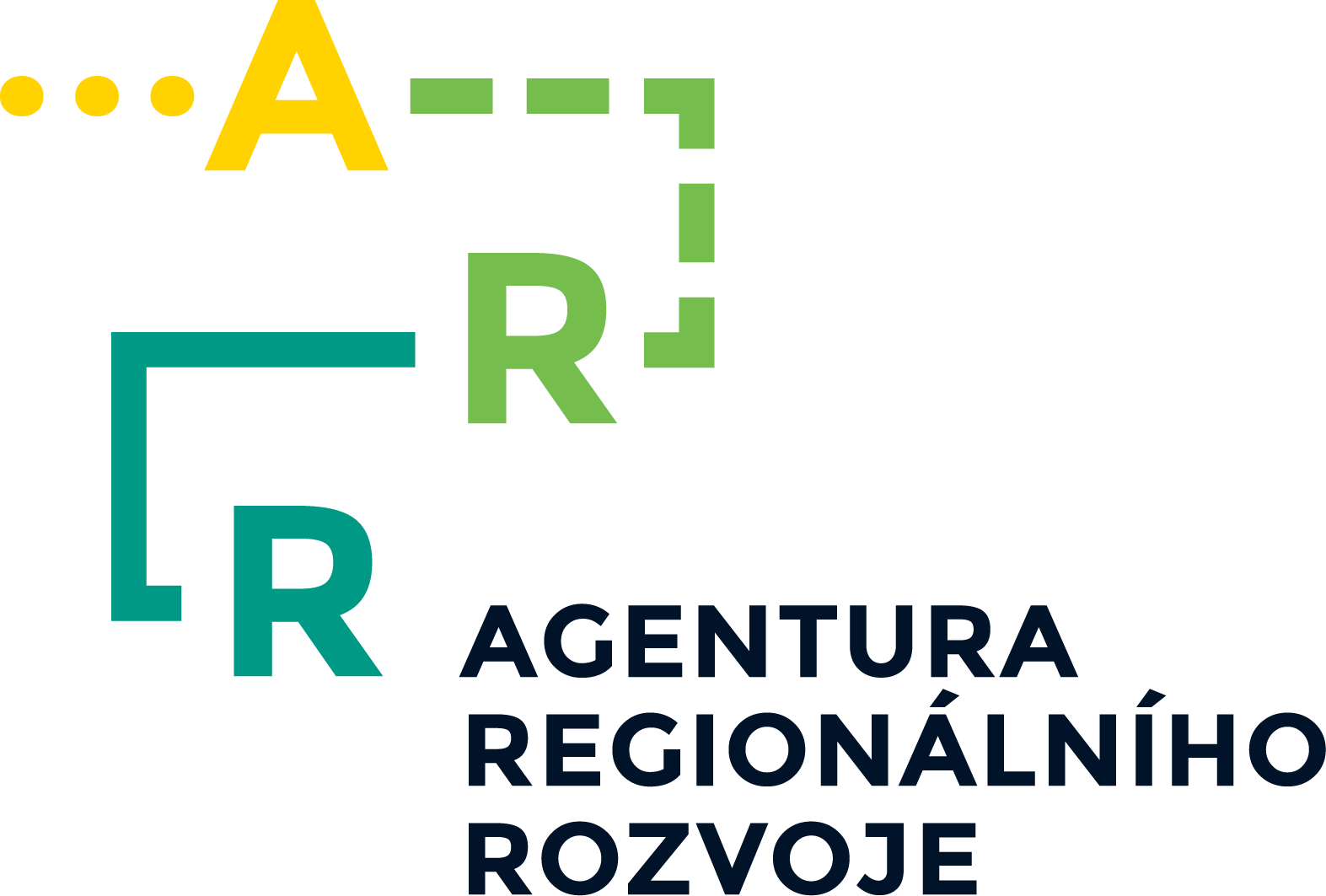 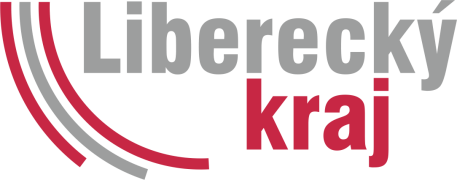 Akční plán – VÝBĚR PROJEKTŮ
Výběr projektů: SMART + proveditelnost + replikace + viditelnost + politická priorita
Kategorizace: 
			/ Běžící projekty
			/ Rozpracované projekty a příležitosti
/ Návrhy na rozpracování do AP – 					vlajkové projekty
/ Zásobník námětů a nápadů
UŠETŘIT 
ZLEPŠIT
ZRYCHLIT
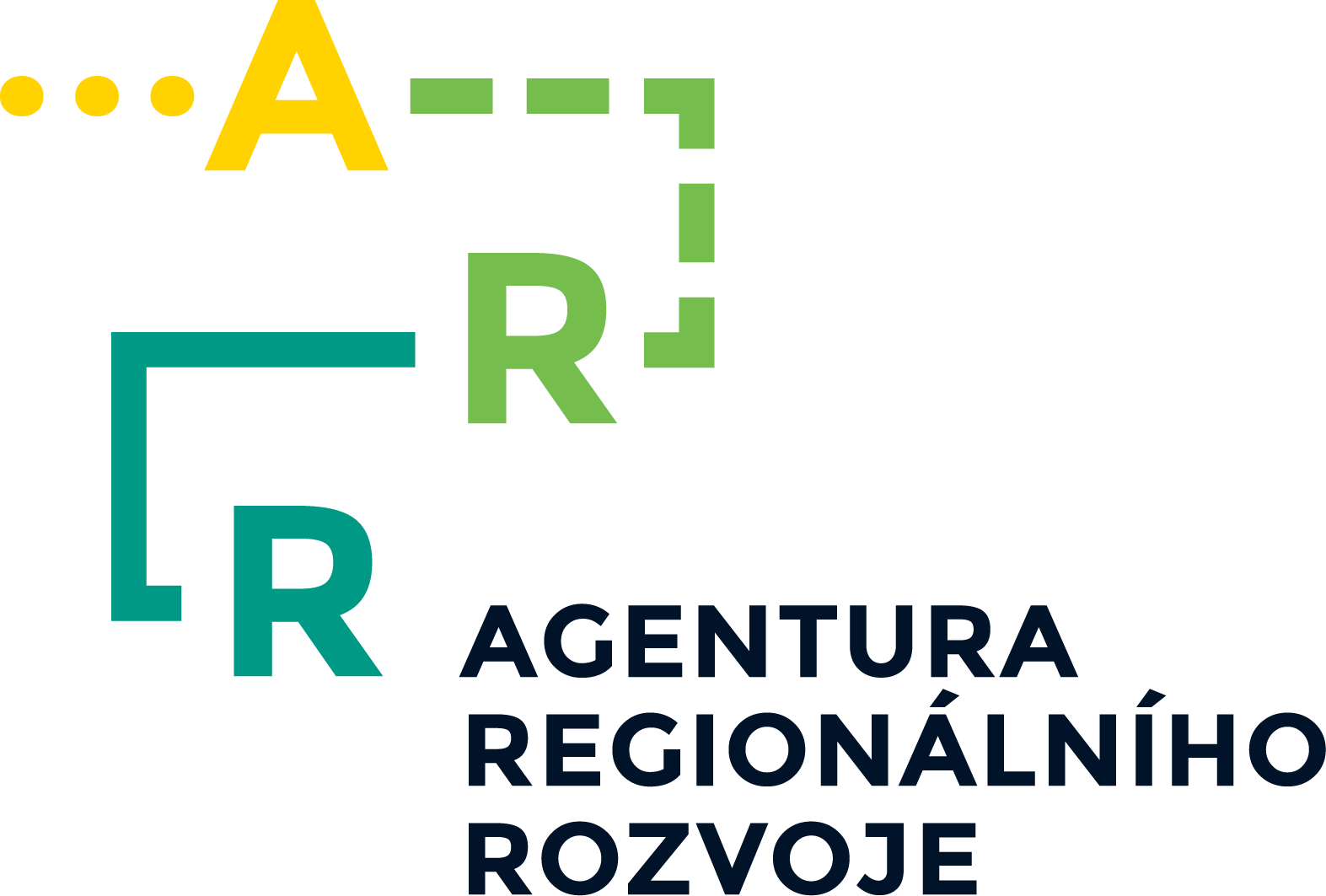 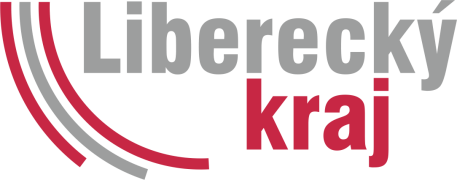 Projektová fiše pro vlajkový projekt
Popis projektu, 
Výstupy projektu, 
Indikátory, 
Nutné podmínky, 
Přínosy,
Provázanost na jiné oblasti, 
Doba realizace, 
Finanční náklady + dotace, 
Nositelé projektu + partneři, 
Inspirace a technologie,
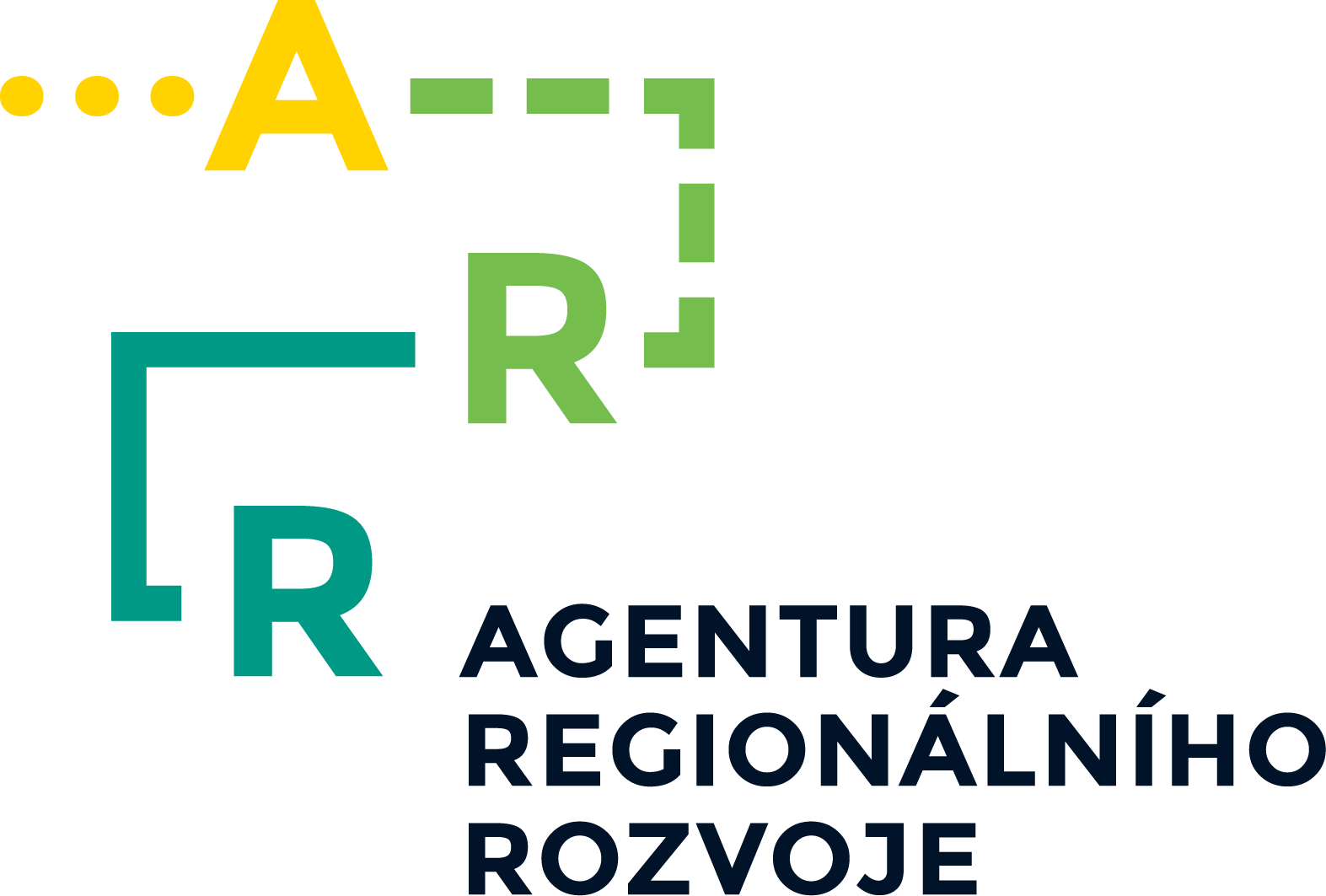 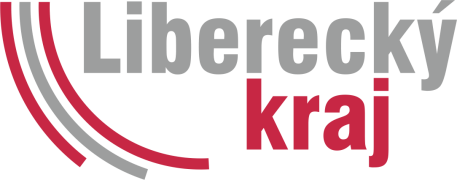 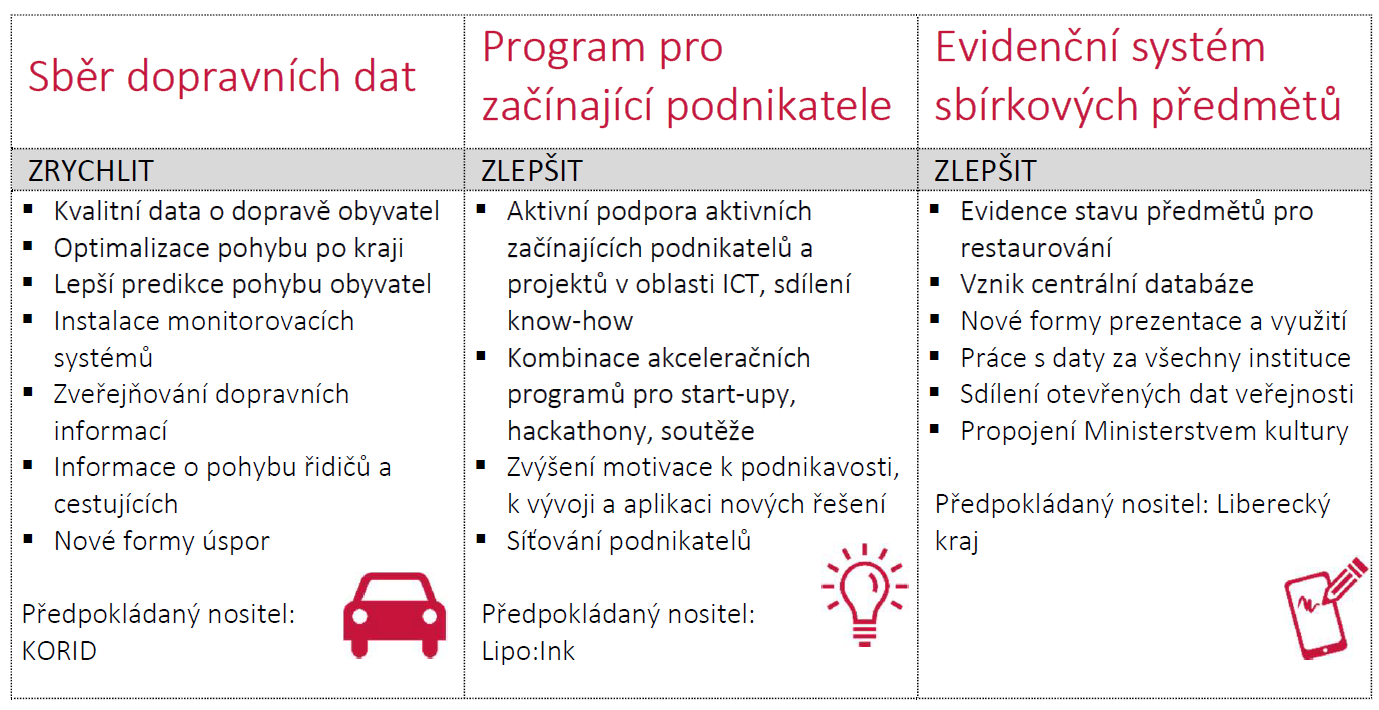 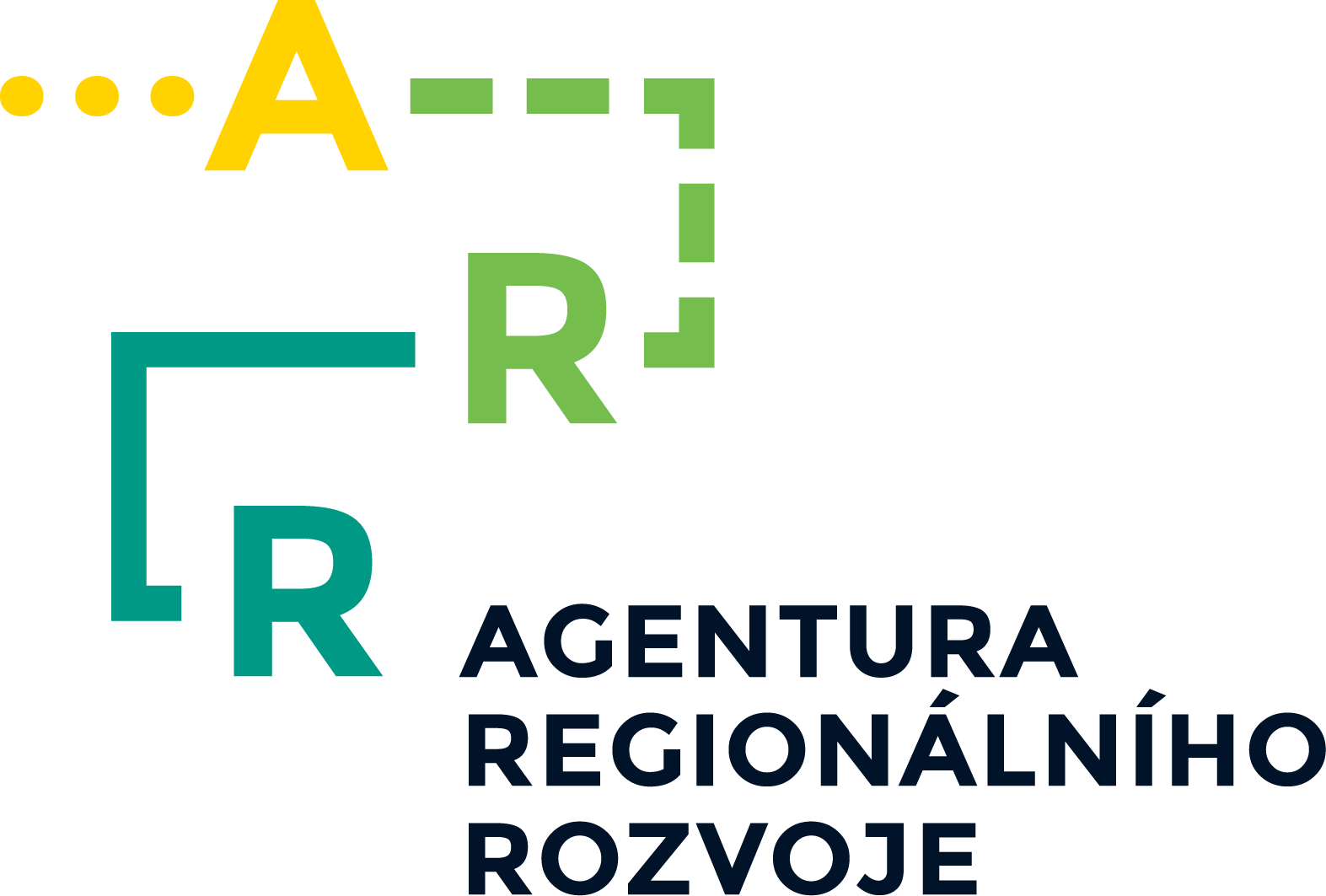 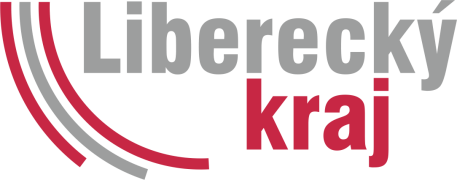 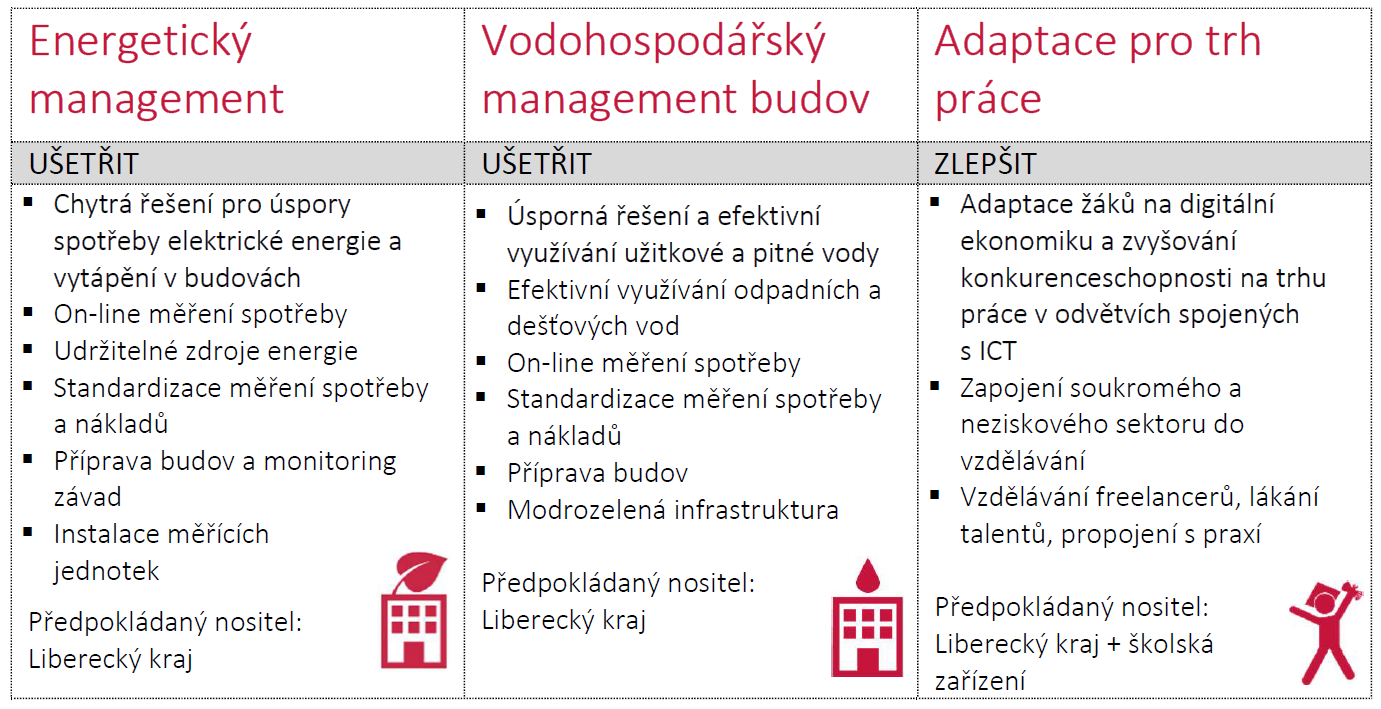 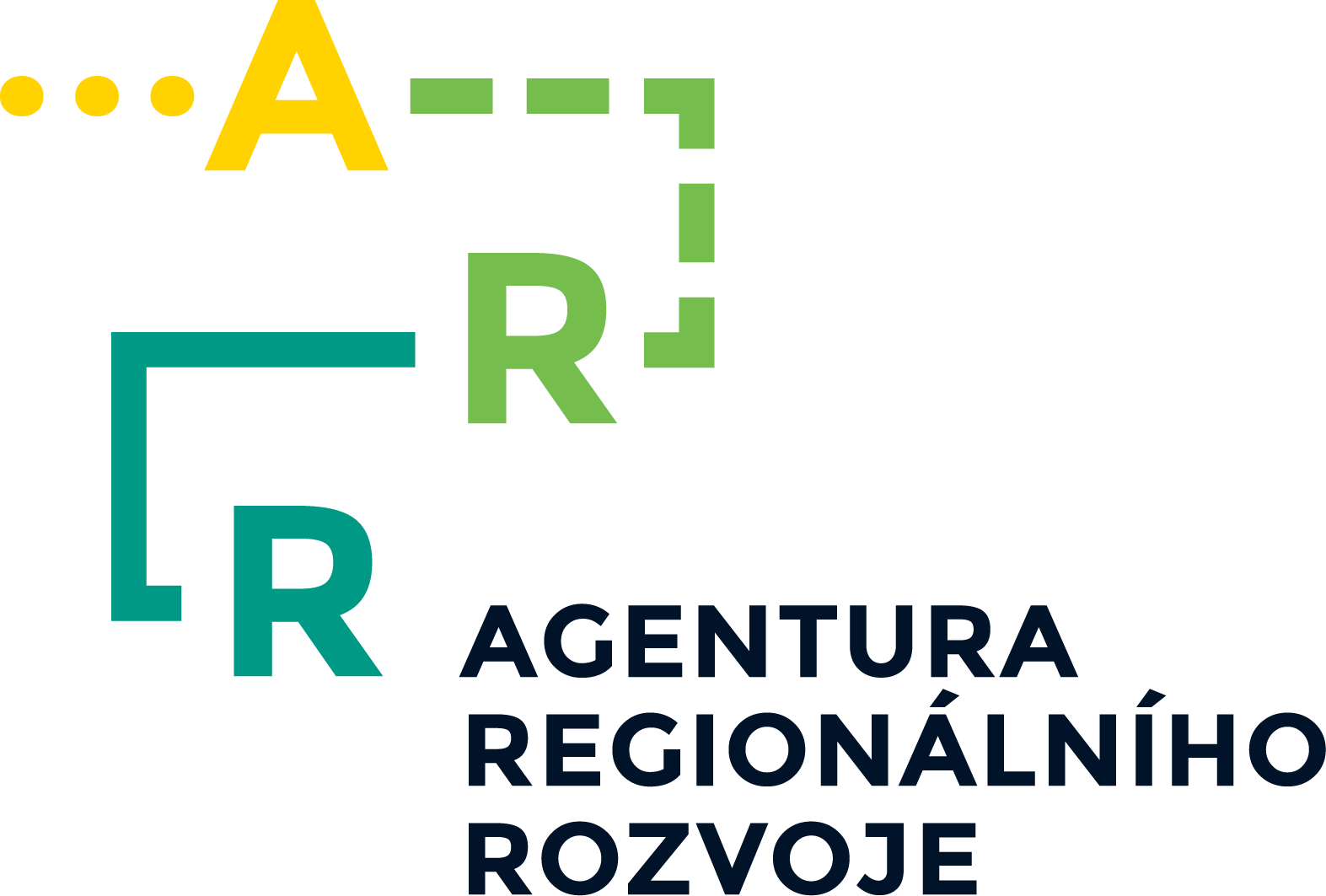 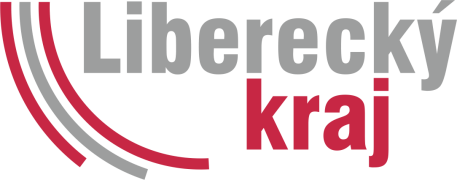 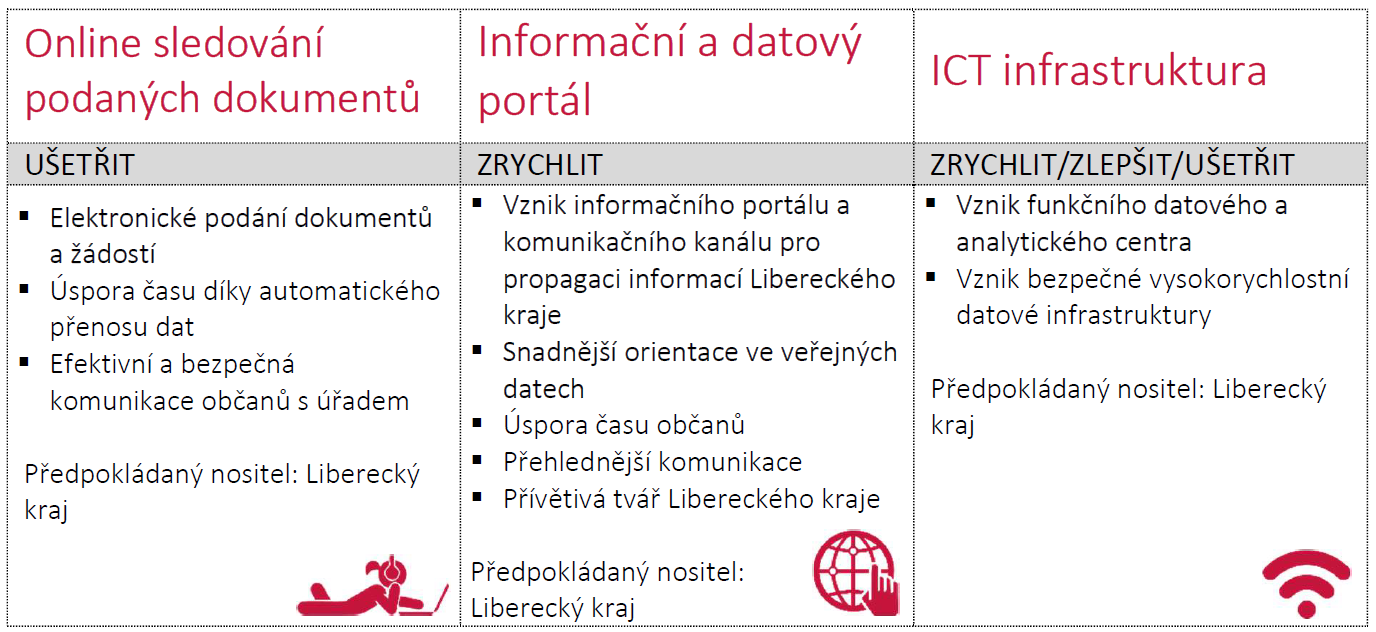 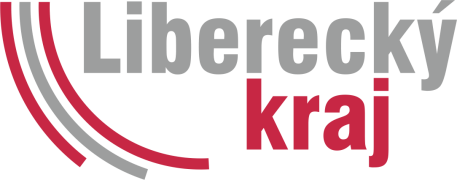 IMPLEMENTAČNÍ PROCES
Určení nositele a gestora implementace strategie a řídící strukktury
Nastavení rolí a odpovědností jednotlivých subjektů zapojených do implementace
Stanovení pravidel a procesů řízení 
Řízení změn a rizik 
 
SYSTÉM MONITOROVÁNÍ A EVALUACE
Nastavení systému monitorování naplňování cílů + evaluace
Identifikace potřebných dat a stanovení frekvence sběru
 
KOMUNIKACE A BUDOVÁNÍ PARTNERSTVÍ
Popis cílových skupin komunikace
Co bude komunikováno a jakým způsobem
Základní časový plán a odpovědnosti
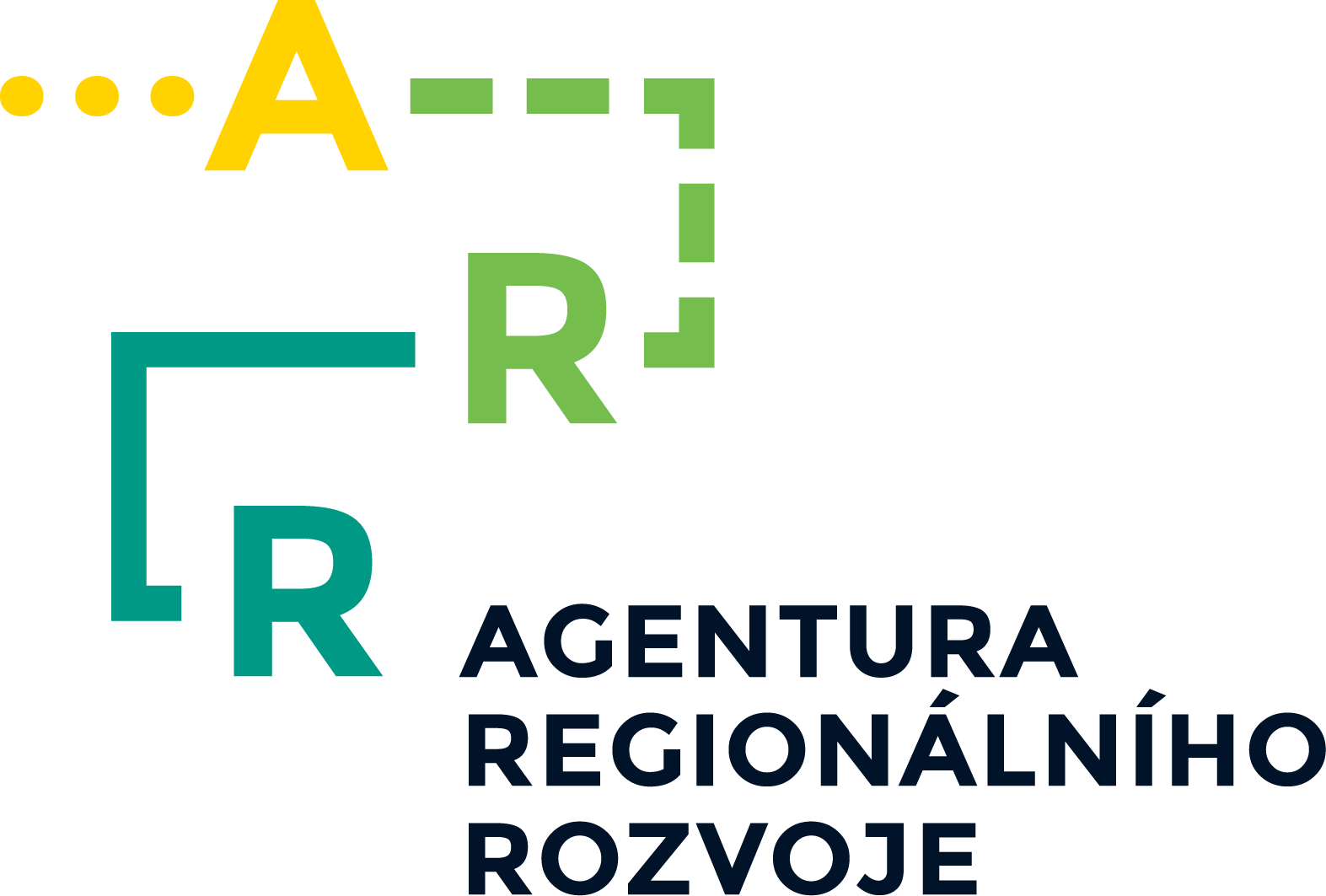 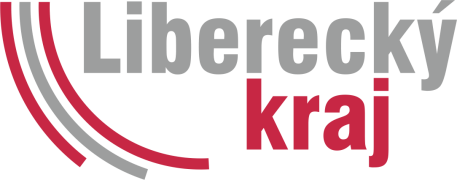 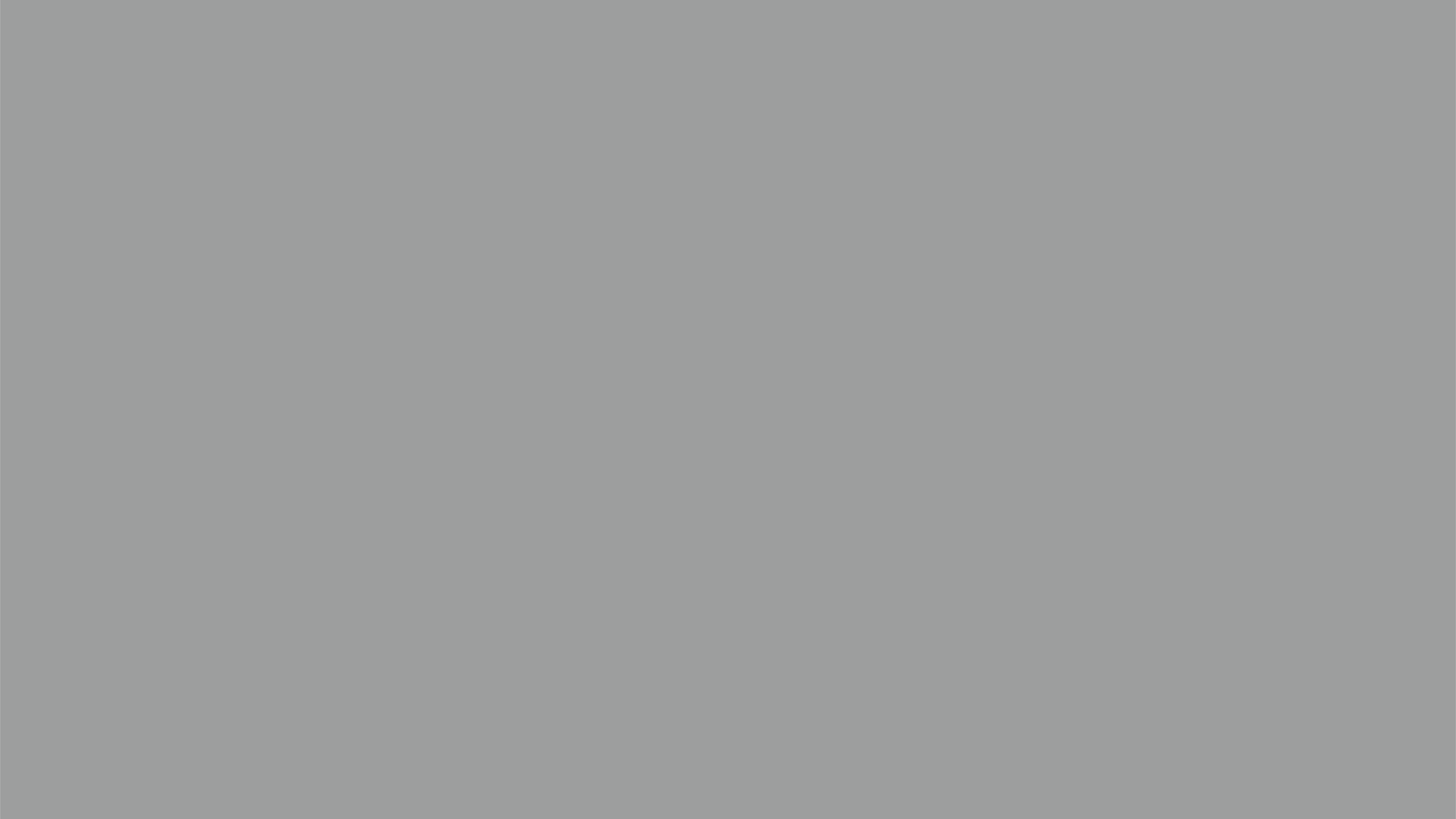 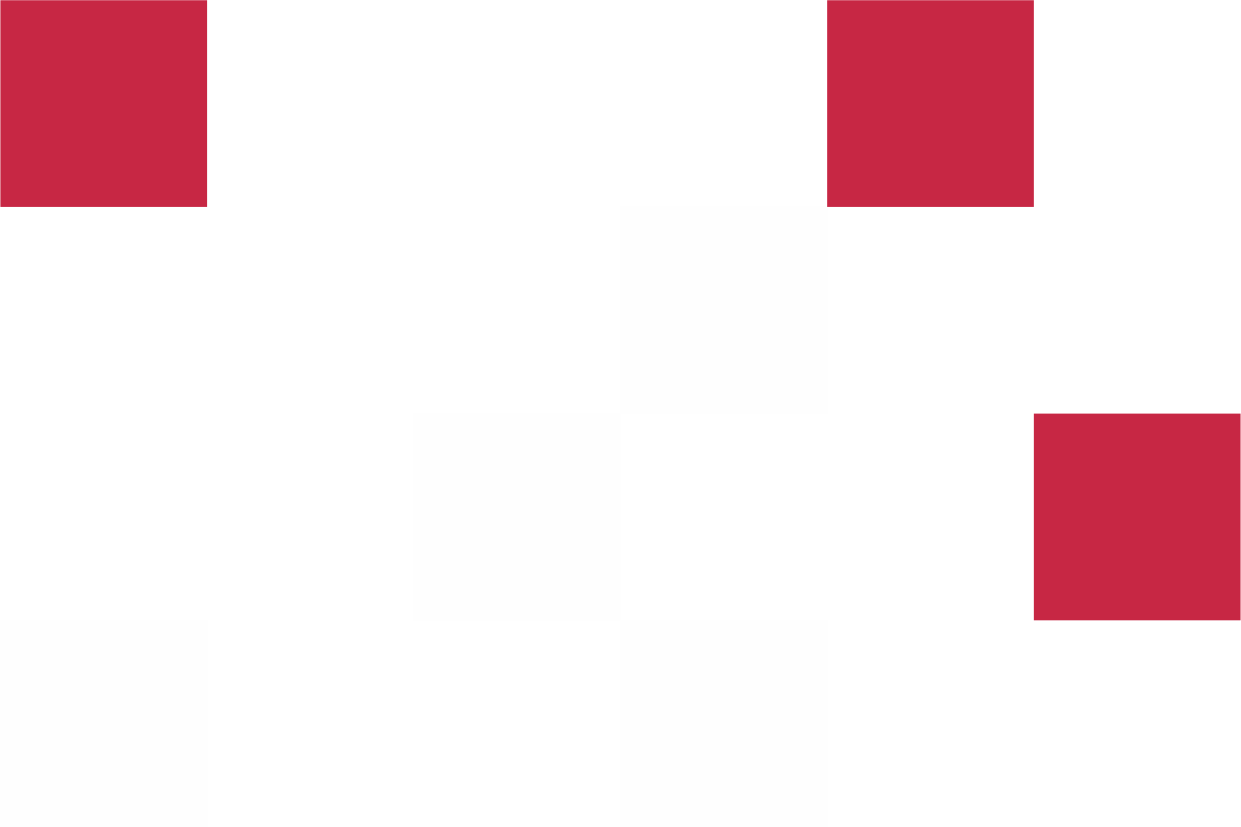 Petr Dobrovský
M: +420 602 342934
E: p.dobrovsky@arr-nisa.cz
DĚKUJEME ZA POZORNOST
Liberec
20. 11. 2019